MICROSCAN MISMATCHED RESULTS

Process Improvement Project
By: Mariam Imsaiah
WHAT DOES A MICROSCAN MISMATCHED RESULT ALERT MEAN?
Microscan Mismatched results occur when an isolate’s preliminary identification sent from SOFT does not match the Microscan final identification.
HOW TO PROCEED WITH A MICROSCAN MISMATCHED RESULT?
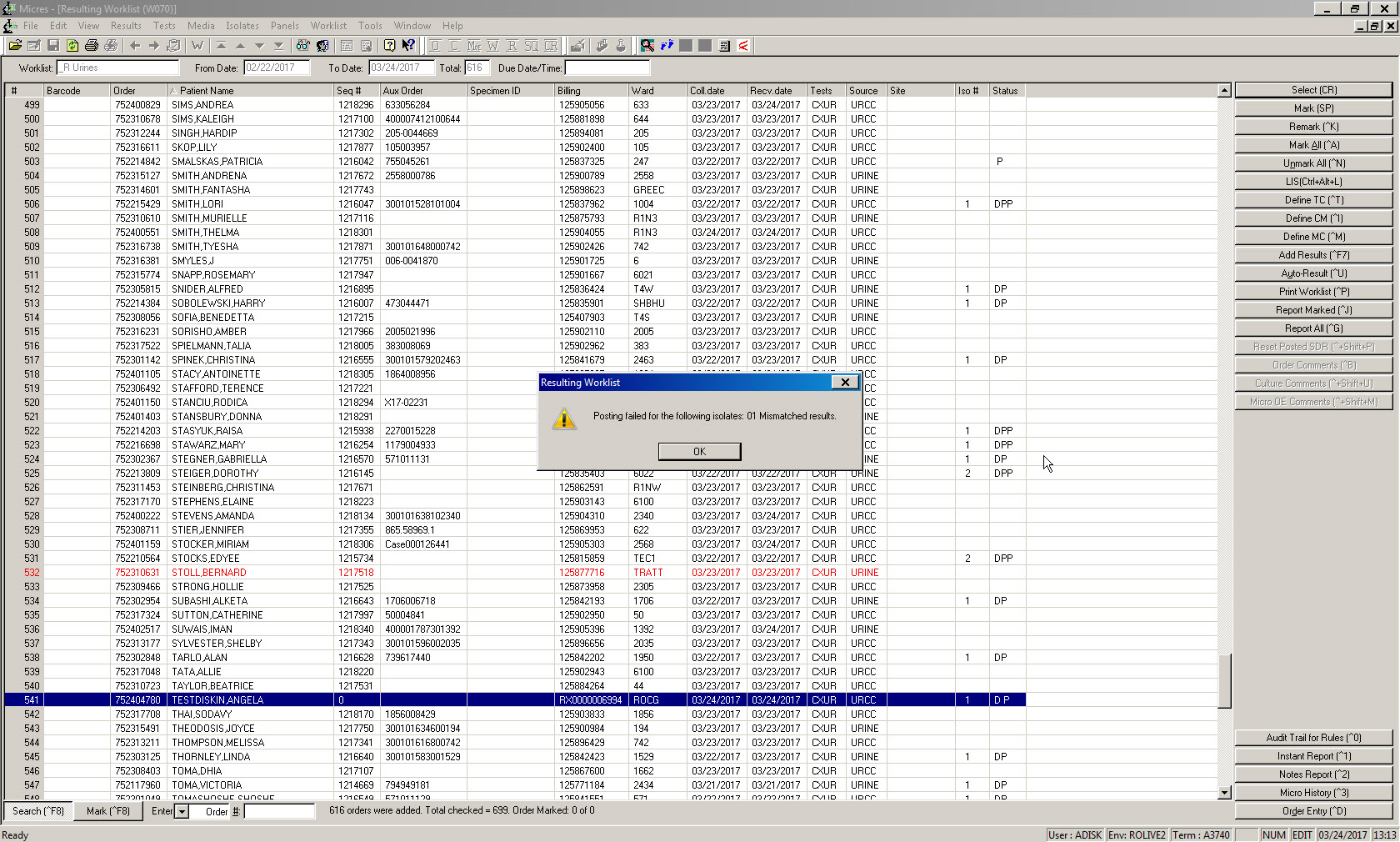 1. SCAN SPECIMEN, THIS ALERT WILL COME UP, CLICK OK
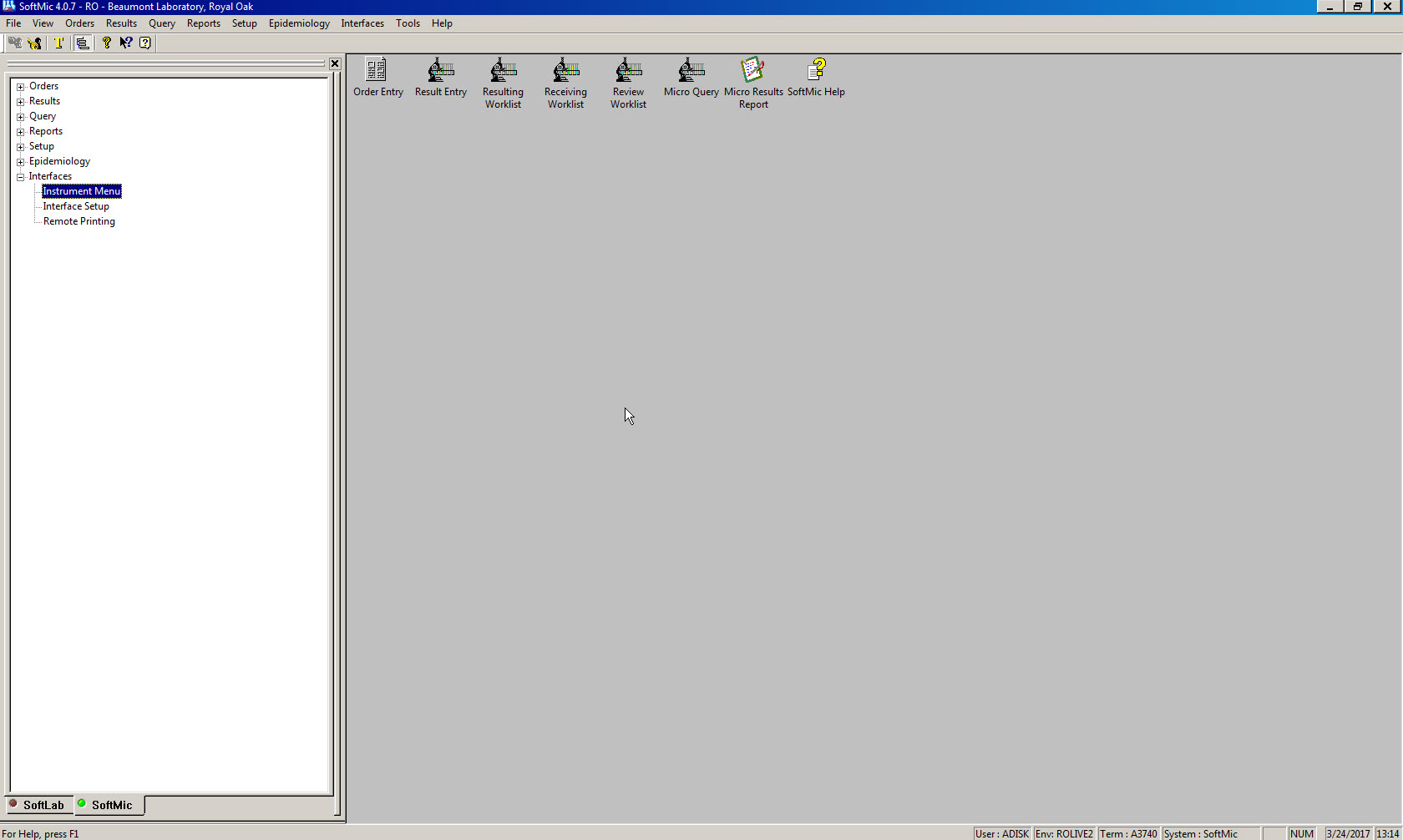 3. CLICK ON INTERFACE 


4. SELECT INSTRUMENT MENU
2. ENTER SOFTMIC
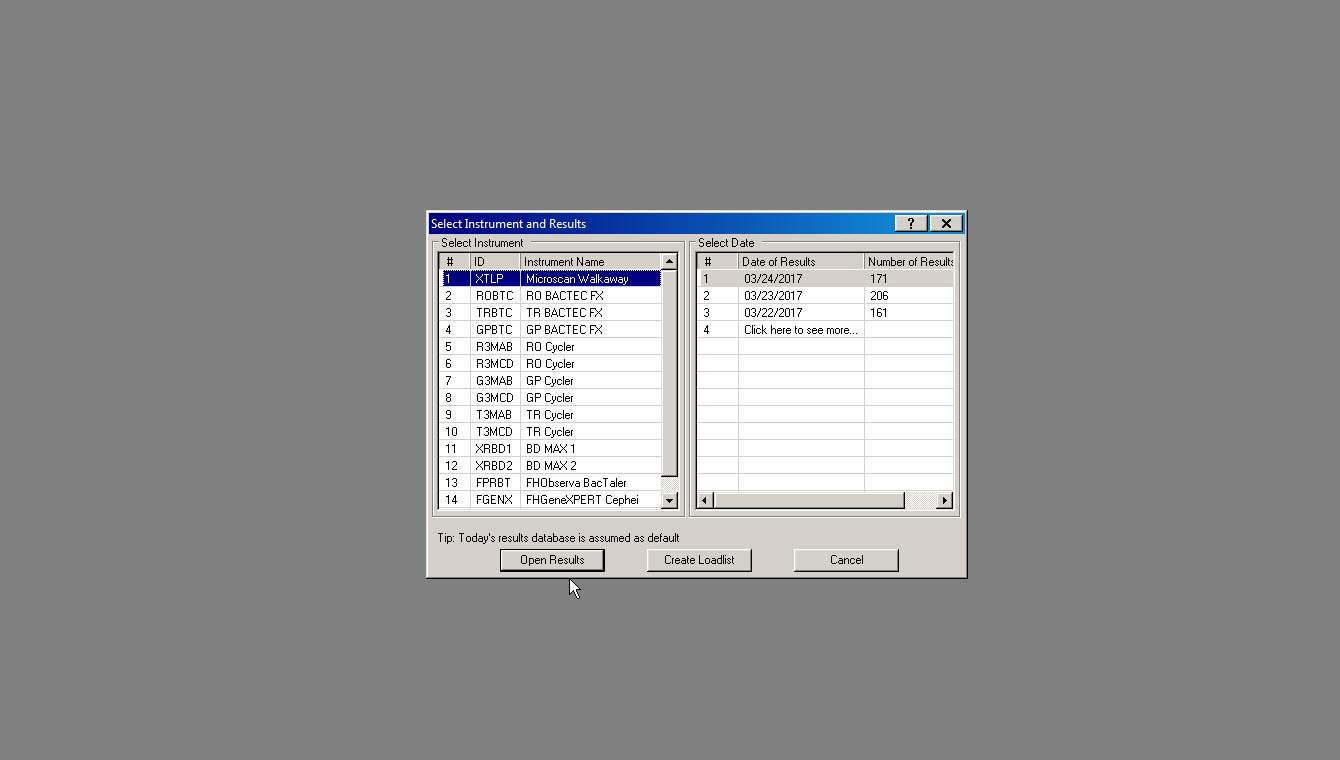 5
6
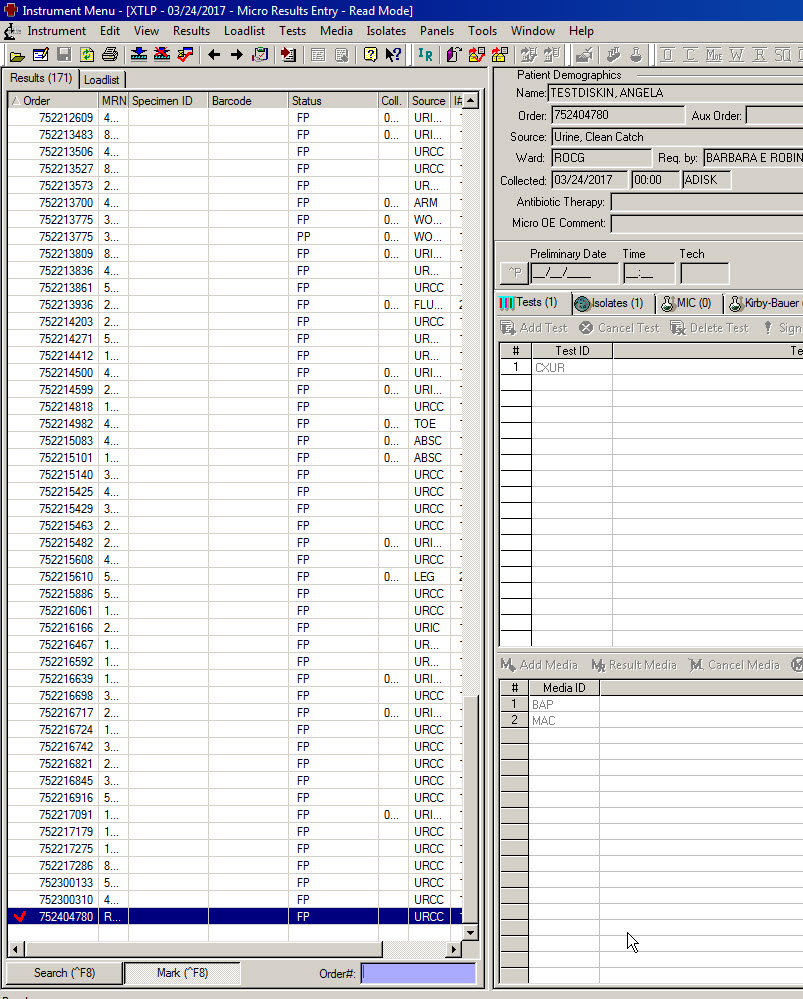 7. SCAN SPECIMEN AND SELECT IT
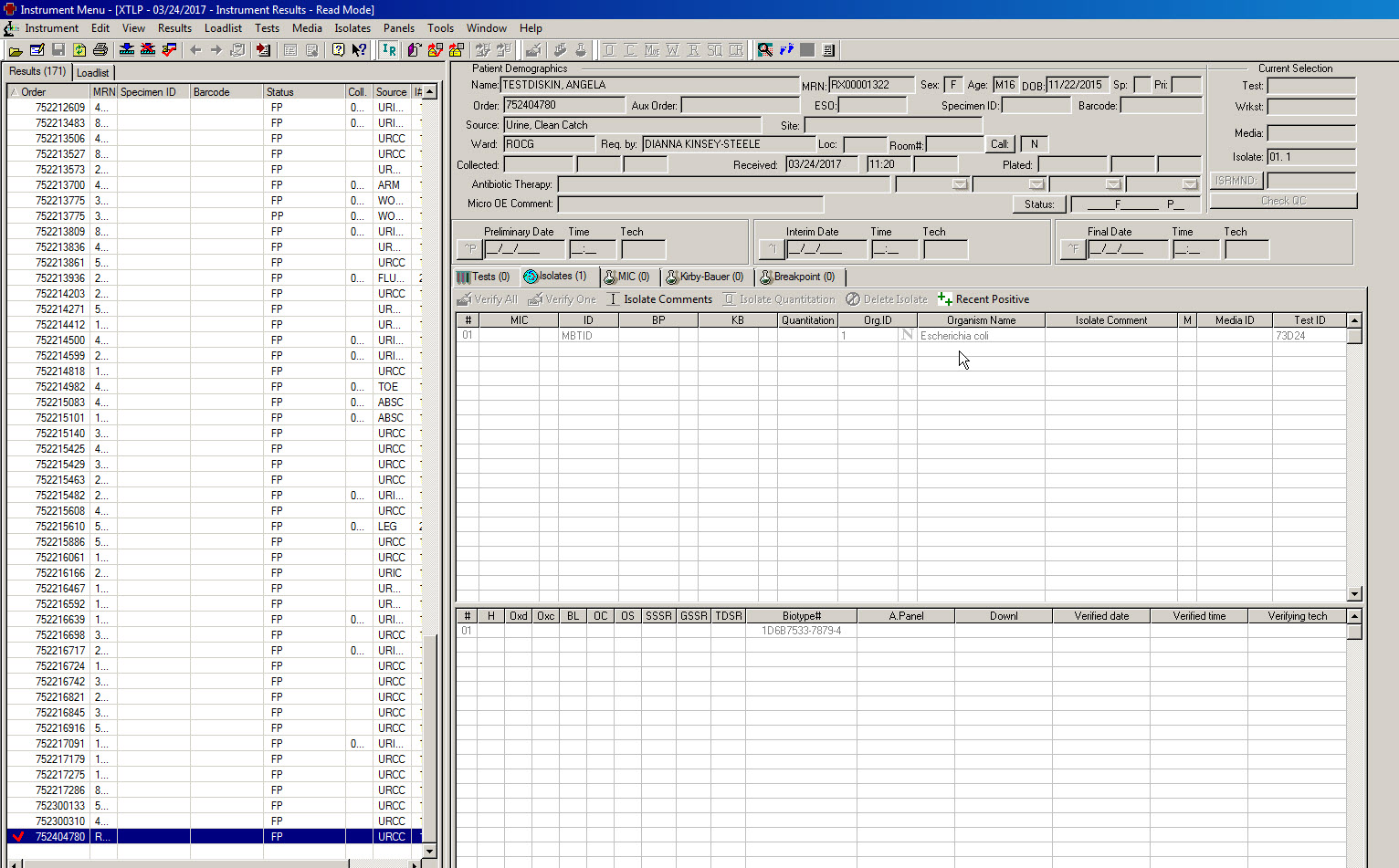 8. CLICK ON IR ICON
9. SEE ID
10. CLICK ON RED CHECKMARK ICON BELOW “TOOLS”
11
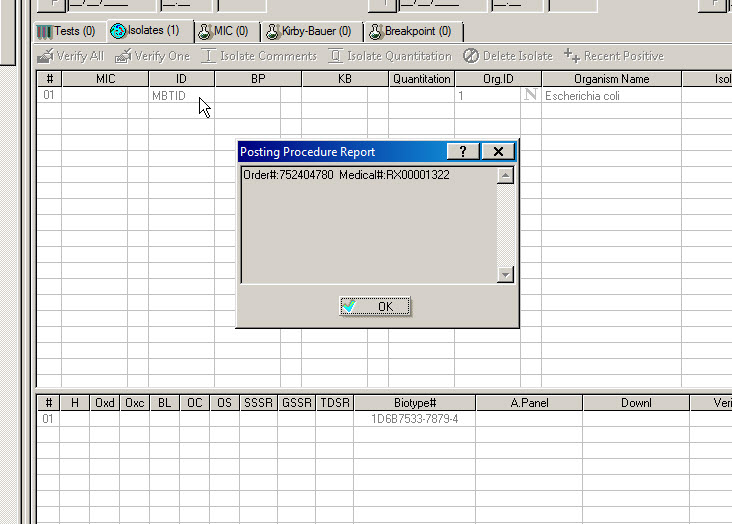 12
After previous steps, the Microscan result will be posted in SOFTMIC.
The medical technologist should troubleshoot why a mismatched result occurred and identify the source of error.
A corrected report needs to be made and called.
MTS Quiz
I. Which of the following would lead to a Microscan mismatch alert ?
	A) SOFT preliminary Catalase positive organism, Microscan ID = Staph aureus
	B) SOFT preliminary Oxidase negative organism, Microscan ID = E. Coli
	C) SOFT preliminary Enterococcus species, Microscan ID = Aerococcus species 		     	 
	II. Is a corrected report necessary in this instance?
	A) Yes
	B) No
Is a corrected report necessary if the final identification does not correlate with the 
       preliminary identification?
	A) Yes
	B) No
2) If a mismatch result comes up, which menu in SOFT is used to resolve it?
	a) Reports
	b) Interface instrument menu
	c) Results
3) List the steps, in order, of how to proceed with a Microscan mismatched result AFTER entering Softmic:

Click on MicoScan walkaway and open results         
Click on interface
Click on IR icon and see Id
Select instrument menu
Click on Red Checkmark icon below “tools”
Scan specimen and select it